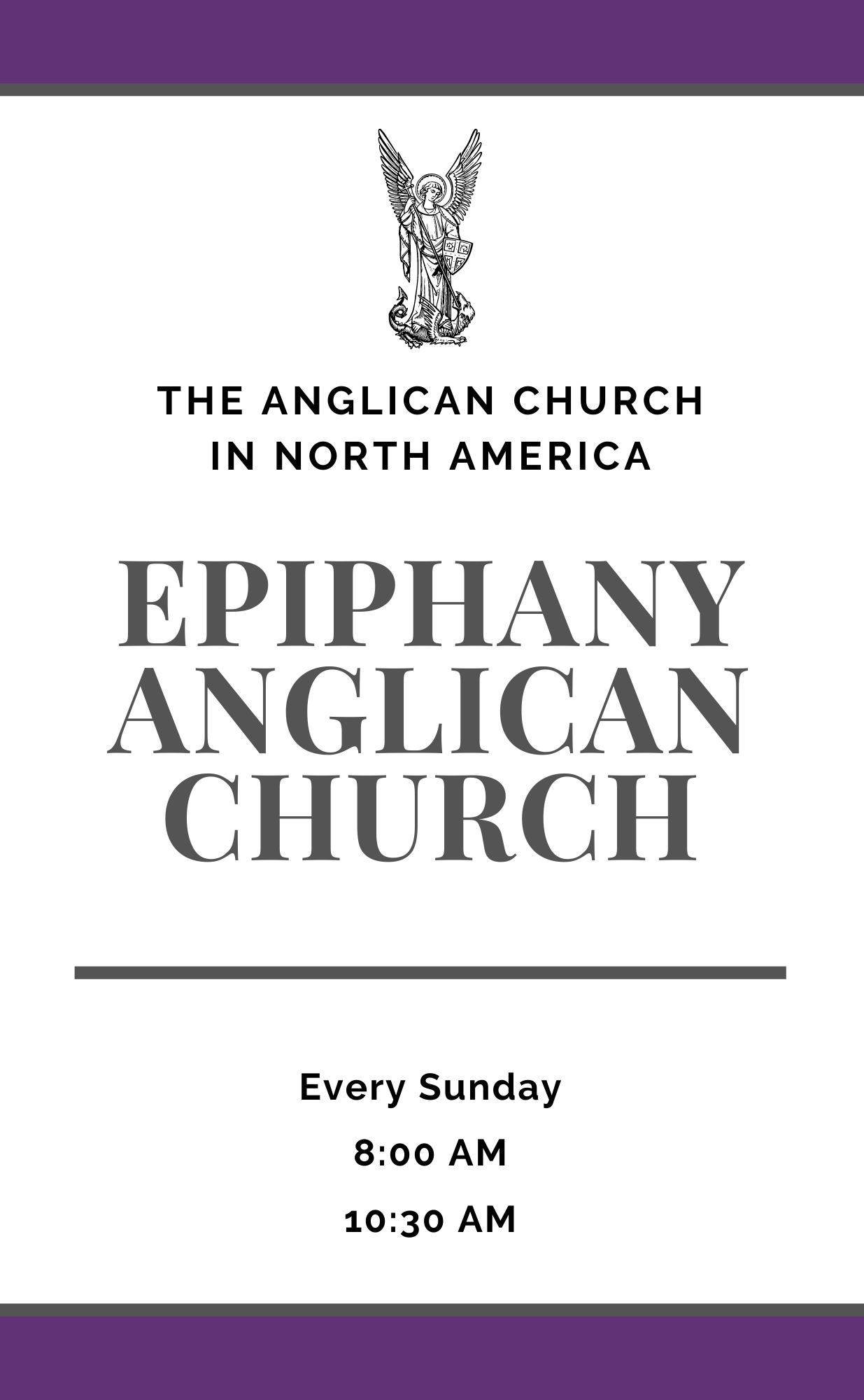 Prayer List
Healing *indicates hospital stay
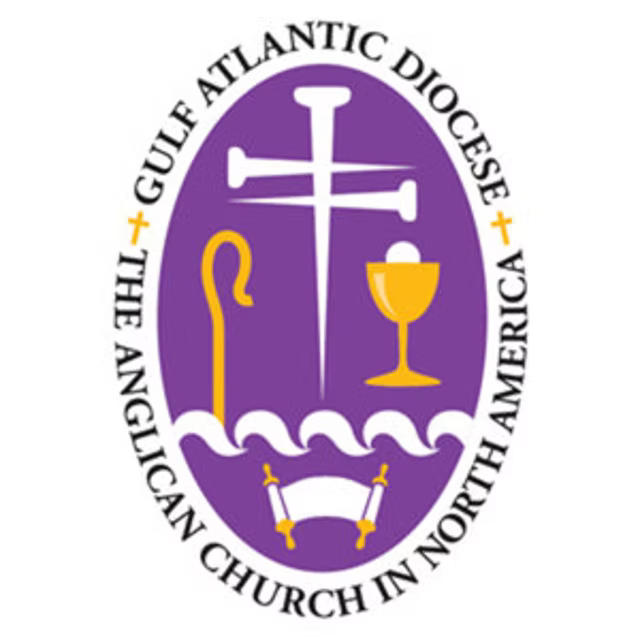 Jack Walstad
Justin Mills
Bob Reich
Ken Rhodes
Yvonnne Hutchison
Nino
Clifford Dye
Annie Golden
Alisa Nunn
Maddie Stoneking
Helen Davis
Amy Nelson 
Linda Renick and family
Chris Dupre
For those in the Armed Forces
Ed Kupchick
Uriah Lennox
Brent Shinkle
Shaye Haver
Austin Zardoust
Thomas McDuffie
Birthdays & Anniversaries
Anniversaries
Birthdays
Art Handelman 3/7
Jack Walstad 3/8
Joyce Ankenmann 3/9
Janis Oglesbee 3/10
Contact Information
1724 S. Bay St. Eustis FL. 32726
Phone: (352) 357-0708
E-mail: epiphanycelebration@yahoo.com
Website: epiphanycelebration.org
Confidential Prayer: Please contact Maribeth Race (352) 383-3383 if you are in need of confidential prayer from our prayer chain.
Home Communion: Please contact the office so we can make arrangements for anyone who is in need of home communion.
Announcements & Upcoming Events
     DISCRETIONARY SUNDAY
All loose cash will go towards Fr. Steve's discretionary fund. If you would like to donate by check, please write "Discretionary" on the bottom of your check or on the envelope. Fr. Steve has this fund to be able to help those who are in financial need.
Order of Service
CALL TO WORSHIP
Judgment Seat of Christ (Reflective Meditation)*	
OPENING HYMN
Song of Moses*	
RITE I SERVICE
Book of Common Prayer 	Page #105
FIRST READING
Deuteronomy 26:5-11	
PSALTER VERSES
Psalm 91:9-16	BCP #392
EPISTLE READING
Romans 10:4-13	
THE GOSPEL
     Luke 4:1-13
 SERMON			The Rev. Steven Victory
OFFERTORY
    There Is A Fountain *
COMMUNION
From The Depths of Woe*
CLOSING HYMN
I Will Glory In My Redeemer* 	
*only at the 10:30 service
March 6, 2022
__________________________________________________________
Night of Praise – March 9th, 6:30 pm.
We are invited to join the congregation of Ascension CEC for an evening of Praise and Worship. Our own Fr. Steve will be providing the music.
Ascension CEC
537 South Central
Apopka, FL
First Sunday in Lent
Walk for Life, April 9th
To register, go to website of friendsoflifeschoices.com and look for the name of Natalie Sweatt. You can use your credit card or choose to be billed. If you need assistance please call the office.
Volunteers are needed for all ministries, contact the church for more information.
Ministries
Women’s Bible Study
Wednesdays, 9:00 a.m.
Maribeth Race’s house. They are studying the Sermon on the Mount.
Youth Group
Thursdays, 7:00 p.m.
The Youth are going to be beginning a new study unit entitled "Why We Trust The Bible" by Stephen J. Nichols.
Sunday Discipleship Class
Sundays, 9:30 a.m.
Bill Sudlow will begin delving into a comprehensive study of Deuteronomy.
Men & Women’s Bible Study
Wednesdays, 9:00 a.m.
Parish Hall. They are studying 
1 Timothy.
Midweek Eucharist
Wednesdays, 11:00 a.m.
Healing prayer and a celebration of Christ in the Holy Sacrament.
Theology on Tap
Mondays, 7:00 pm
Ch. 1 of Book 3 in Vernon Staley’s book A Manual of Instruction for Members of the Anglican Communion.